Об эпизоотическом благополучии предприятий аквакультуры Ленинградской области.
Ждамиров В.Н.
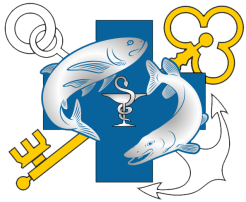 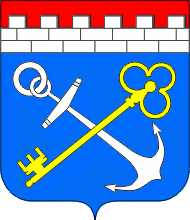 Специалист-ихтиопатолог Управления ветеринарии Ленинградской области
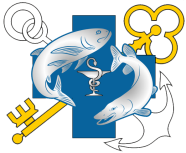 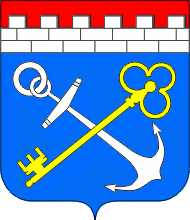 Анализ рисков возникновения болезней рыб  в аквакультуре Ленинградской области
Риски для аквакультурной деятельности
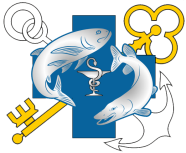 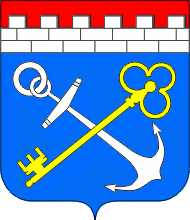 Вирусные болезни рыб
Наиболее опасны для рыб естественных водоёмов и при выращивании в аквакультуре;
Возбудители вирусных заболеваний – мельчайшие организмы, размеры которых не превышают 300-350 нм. Они локализуются как в цитоплазме, так и в ядре живой клетки; 
Наносят существенный вред предприятиям аквакультуры, сопровождаются  повышенной гибелью рыб (иногда до 100 %), лечение их не приносит положительных результатов, а коммерческие вакцины, как правило,  отсутствуют;
Источниками инфекций являются больные рыбы и их выделения, половые продукты (икра), трупы погибших рыб, вода, ил, рыбоводный инвентарь, пруды и бассейны для разведения;
Профилактика вирусных заболеваний в аквакультуре  основана на предупреждении проникновения возбудителей в благополучные хозяйства, строгом выполнении рыбоводно-мелиоративных и ветеринарно-санитарных требований.
Риски для аквакультурной деятельности
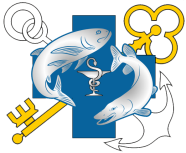 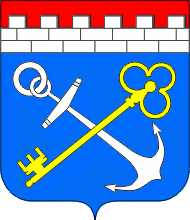 Инфекционный некроз гемопоэтической ткани (ИНГТ, IHN) - высоко контагиозная вирус­ная болезнь лососевых рыб, наблюдающаяся в пресноводной и морской аквакультуре, протекает по типу эпизоотии и сопровождается массовой гибелью рыб (до 100 %);
- наиболее восприимчива к заболеванию молодь до 2—6-месячного возраста; - клинические признаки: анорексия и угне­тение рыб, утрата реакции на внешние раздражители. Больные рыбы приобретают темную окраску, ложатся на дно или поднима­ются к поверхности воды. Экзофтальм, побледнение жабр, точечные кровоизлияния в ткани глаз, оснований плавников, реже — на брюшке и позади головы. Брюшко увеличено (растянуто). Из ану­са отдельных больных рыб свисают длинные тяжи слизеподобной консистенции с сероватым оттенком (иногда с примесью крови);
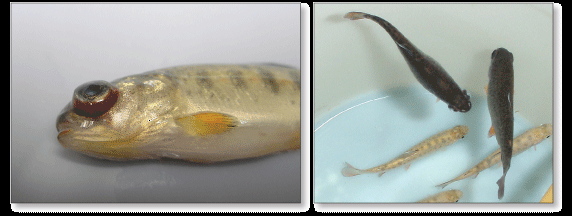 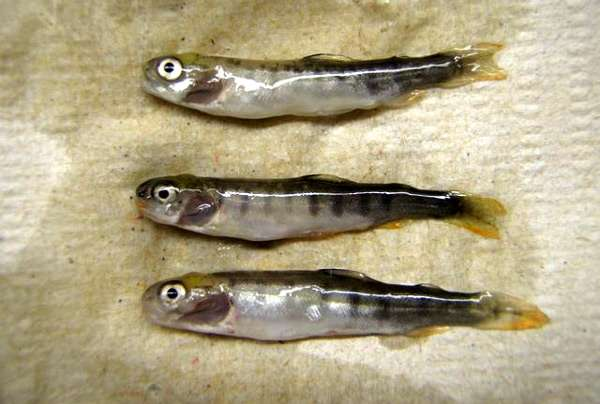 Риски для аквакультурной деятельности: ИНГТ в 2021 году
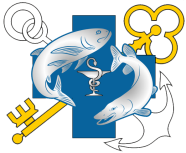 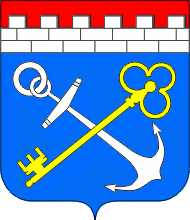 Всего 104 очага:    
Дания (11 очагов):
17-18 мая первая вспышка Центральная Ютландия (Midtjylland). Более 2 млн. особей радужной форели навеской от 2 г до 3 кг.
 На 08 сентября - более 2 млн. особей.
  Финляндии (4 очага):
24 мая - Аланские острова, завоз из Дании;
уничтожено около 1 млн. особей радужной форели.
  Другие страны:
Германия (6 очагов)
Австрия, Хорватия, Китай, Италия (по 1 очагу)
Япония  (79 очагов).
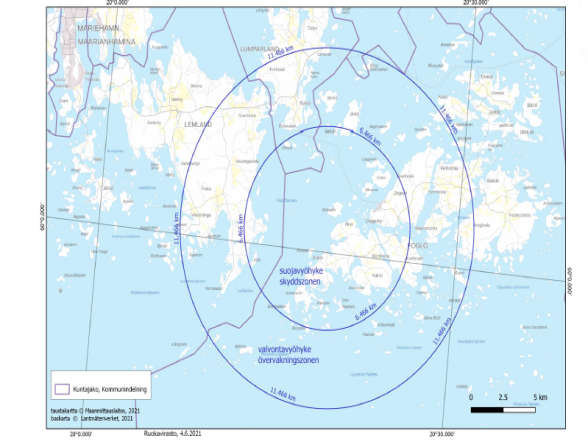 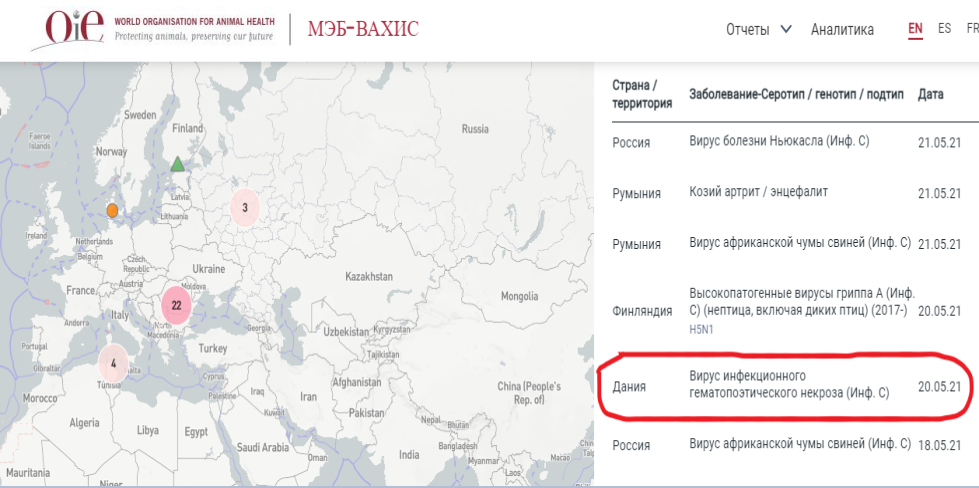 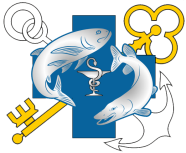 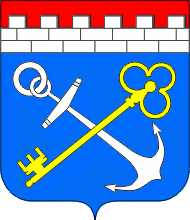 Риски для аквакультурной деятельности
Риски для аквакультурной деятельности
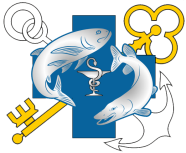 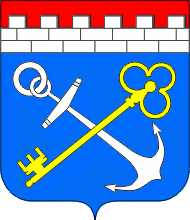 Герпесвироз карпа Кои (KHVD) – высоко контагиозное заболевание карповых рыб поражает рыбу разных возрастных групп, возможен отход  до 100 %. Вирус может оставаться в организме рыб в течение длительного периода времени;
- вирус распространяется через фекалии, мочу, жабры, слизь. Переносчиком инфекции служит вода, другие виды рыб, паразитические беспозвоночные и рыбоядные птицы и млекопитающие, рыбоводное оборудование. Основной способ профилактики болезни — завоз рыбы из благополучных хозяйств;
- клинические признаки - разрушения кожных покровов, некроз, бледность жабр и покровов, западающие глаза, учащенное дыхание, нарушение координации движений. Патологическое разрастание и дегенерация эпителия жабр, очаги некрозов в печени, селезенке, эпителии кишечника;
Входит в список особо опасных, влияющих на международную торговлю болезней рыб обязательных к декларированию во Всемирной организации по охране здоровья животных (МЭБ).
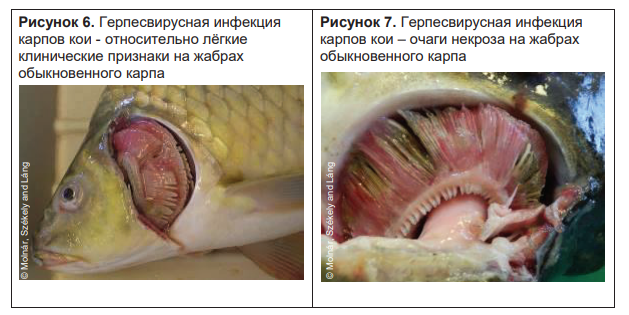 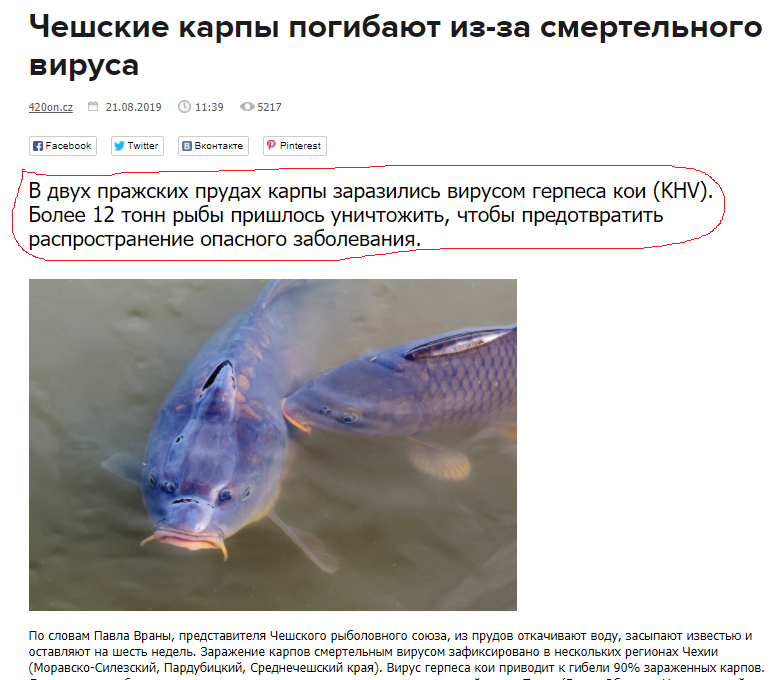 Риски для аквакультурной деятельности, герпесвироз карпа кои в 2021 году
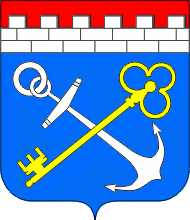 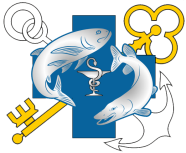 Всего 25 очагов:
- Иран (2 очага) провинция Мазендеран погибло и было уничтожено около 60 000 особей обыкновенного карпа;
- Другие страны:
Япония (12 очагов) дикая рыба и аквакультура;
Израиль, Словакия, Румыния, Германия, Китай (по 2 очага); Южная Африка (1 очаг).

   В 2020 году – 53 очага: 
Словения (7 очагов), Хорватия (4 очага), Словакия (3 очага), Румыния, Южная Африка, Австрия, Бельгия, Чехия, Дания, Германия, Голландия, Норвегия, Венгрия, Великобритания, США, Канада, Тринидад и Тобаго, Индонезия, Малайзия, Япония, Китай, Тайвань, Корея,  Израиль (по 1 очагу);
- Ирак (18 очагов). При смертности почти 100% общие потери составили более миллиона рыб семейства карповых.
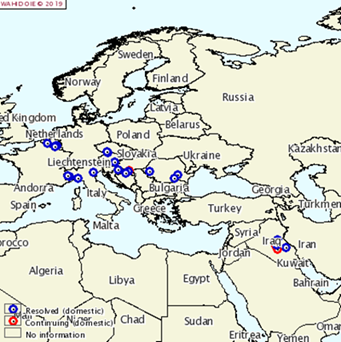 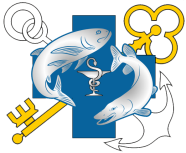 Риски для аквакультурной деятельности
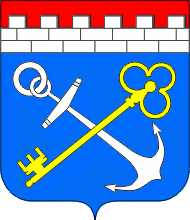 Бактериальные болезни рыб 
Наиболее опасны для рыб при выращивании в аквакультуре;
Возбудителями являются одноклеточные микроорганизмы — бактерии. В основном, имеют длину до 1 мкм и ширину до 0,5 мкм;
Обитают в воде водоёмов, грунте. Становятся вирулентными в условиях, когда рыба находится в ослабленном состоянии (стресс, неблагоприятные условия среды). Приводят к повышенным отходам рыбы;
Источник инфекции больные рыбы и рыбы-носители, передача через воду и перевозки инфицированной рыбы, икры рыб;
Основные проявления: кровоизлияния, водянка, ерошения чешуи, изменение цвета покровов тела, появление язв, некрозов, воспалений, разрушение мышц, плавников;
Поддаются лечению медикаментозными препаратами, имеются коммерческие вакцины;
Профилактика строится прежде всего на жестком соблюдении санитарно-ветеринарных требований, технологий выращивания рыбы и сведении к минимуму стрессирующих рыбу факторов.
Пресноводный амебиаз радужной форели
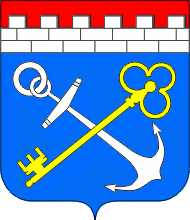 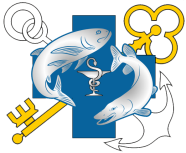 возбудитель простейшие, амёба Neoparamoeba perurans ;
ущерб, нанесенный хозяйствам, составляет 10–30 %, гибнет внешне идеальная рыба, внутренние органы почти без изменений;
основные факторы, провоцирующие риск возникновения вспышек - 
      температура воды от 12 до 20 °C и высокая соленость воды (>32 ppt);
первая вспышка заболевания на лососевых рыбах в мае 2018 года на Ладожском озере;
рыбы плавают под углом 45°, плавательный пузырь переполняется газами, спина находится над водной гладью (обсыхание, обморожение). Вторичное бактериальное поражение тканей.
поражение тканей жабр (отек, гиперплазия). Характерные бульбообразные вздутия на апикальных частях лепестков;
В тяжелых случаях отмечается обламывание 
      лепестков, которое сопровождается высокой 
       гибелью, достигающей 80 %;
 -    лечение ваннами: солевыми 2–3%, 
      экспозиция 5–30 мин. или формалином 37–40%  
      50–200 мл/м3, экспозиция 30–120 мин;
 -    вырабатывается иммунитет.
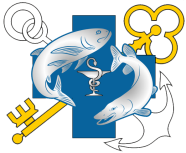 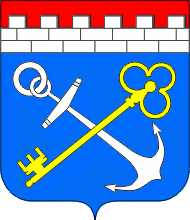 Государственный реестр лекарственных средств для ветеринарного применения при лечении рыбы
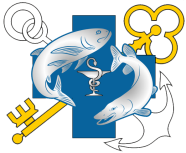 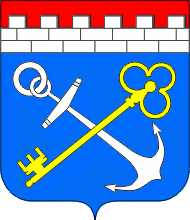 Государственный реестр лекарственных средств для ветеринарного применения при лечении рыбы (продолжение)
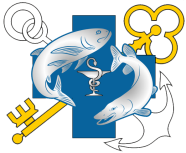 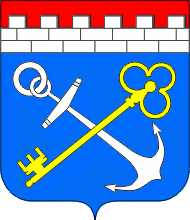 Перечень разрешенных препаратов, утвержденный Департаментом ветеринарии России
левомицетин (действующее вещество хлорамфеникол);
окситетрациклина гидрохлорид (действующее вещество окситетрациклина гидрохлорид) и другие препараты тетрациклиновой группы;
эритромицин (действующее вещество эритромицин);
фуразолидон (действующее вещество фуразолидон);
биомицин.
        В настоящее время дополнительно рекомендуются для использования следующие препараты:
гентамицин;
антибак (действующее вещество ципрофлоксацин);
 бацилхин (действующее вещество бацитрацин);
биовит (действующее вещество хлортетрациклин);
дибиомицин (действующее вещество экмодибиомицин);
кормогризин (действующее вещество гризин);
нифулин (действующее вещество бифузол);
фурадонин (действующее вещество фурадонин);
фурокарп (действующее вещество фурозолидон);
фуртин (действующее вещество фуралтадон).
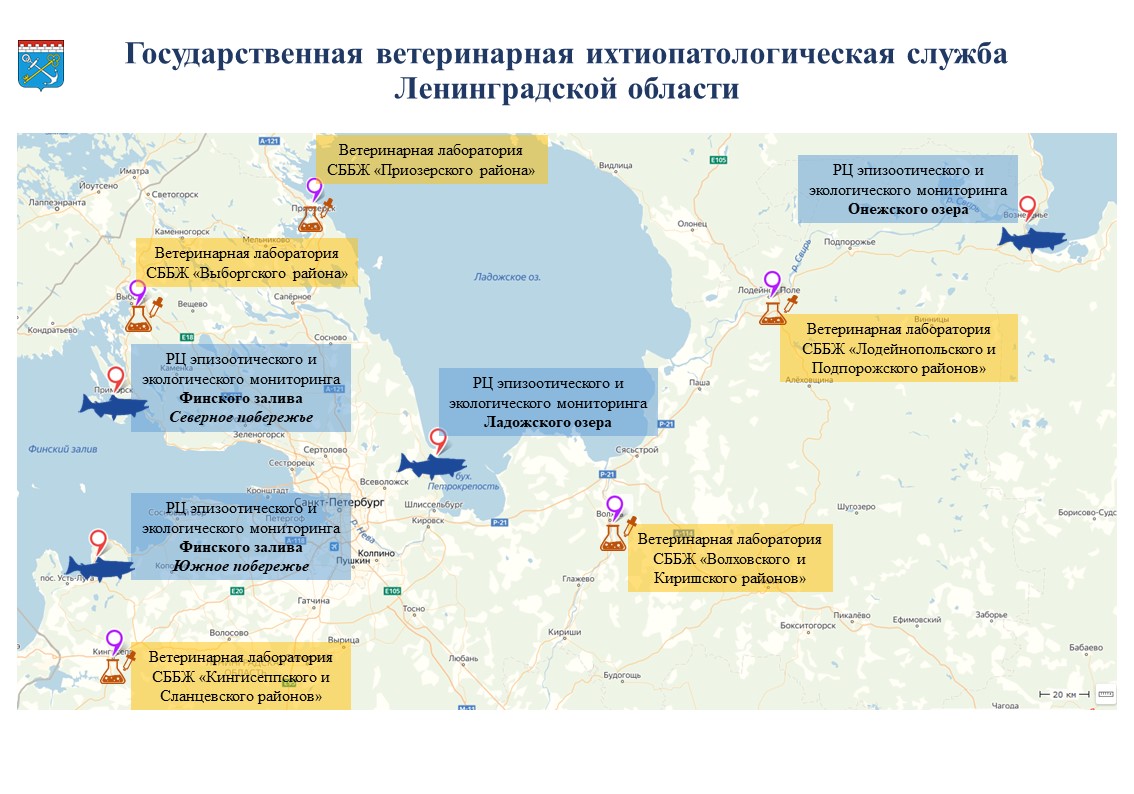 Комплексное обследование предприятия аквакультуры ООО «Лапландия»
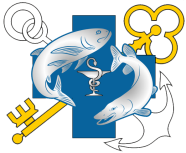 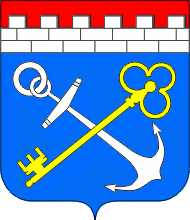 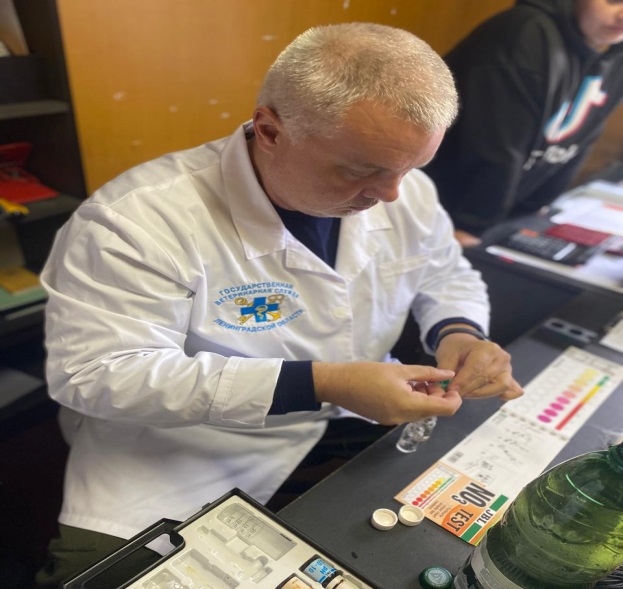 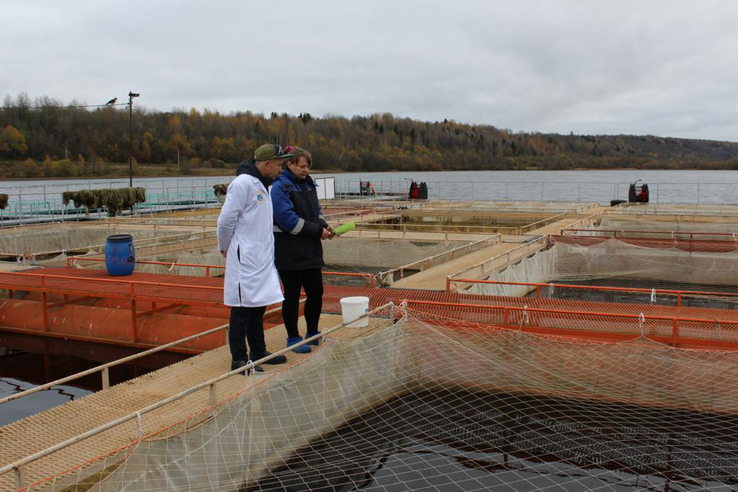 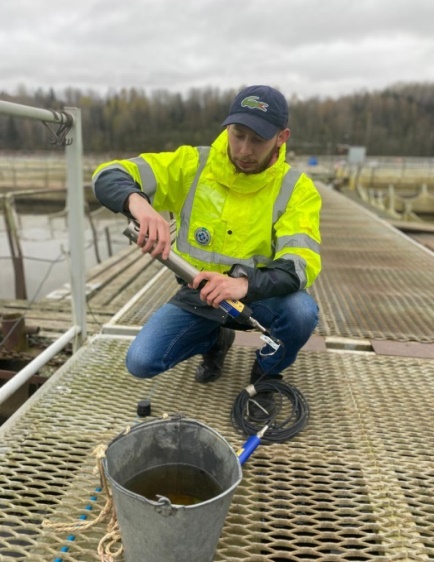 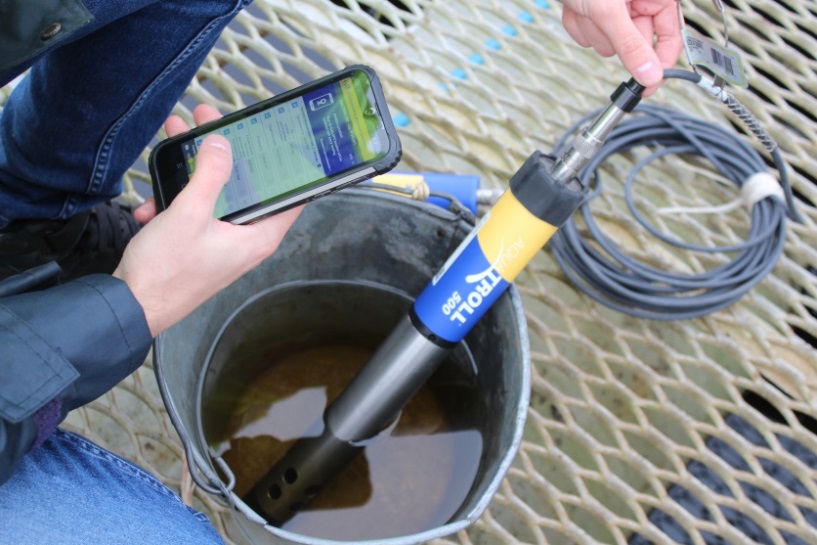 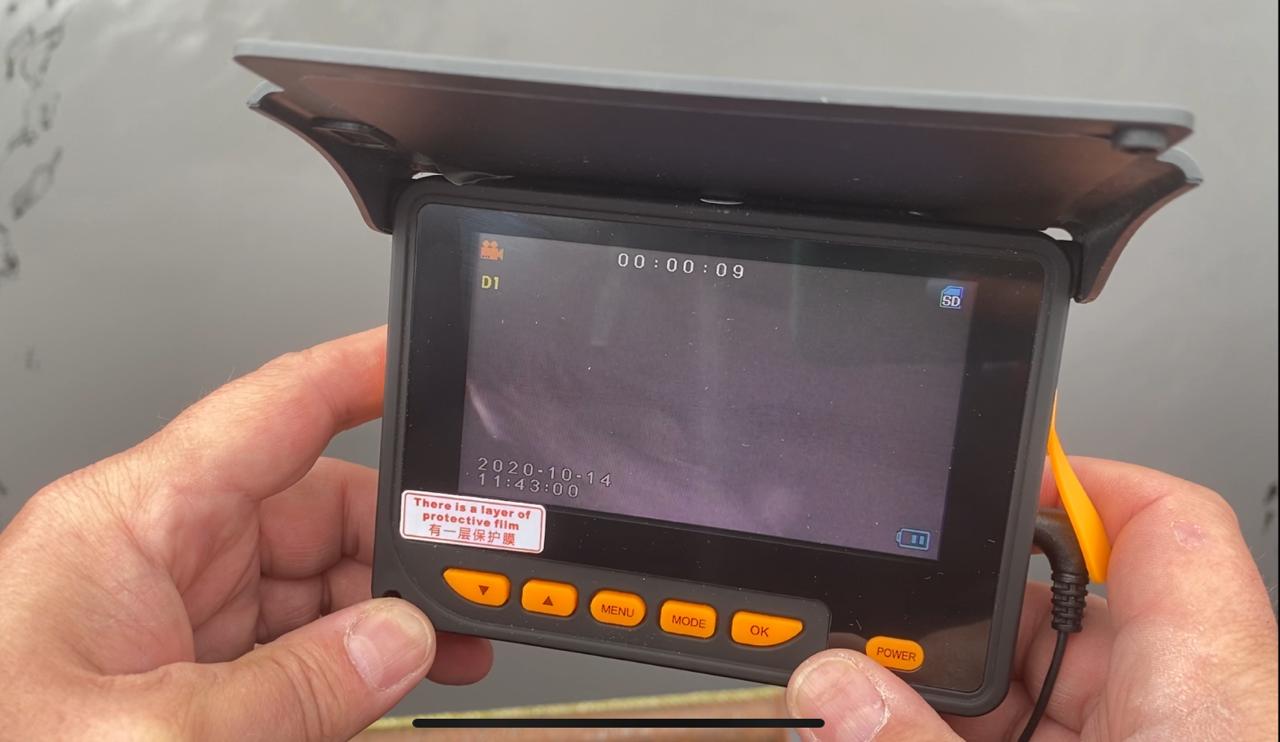 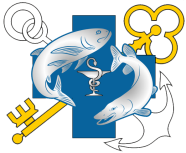 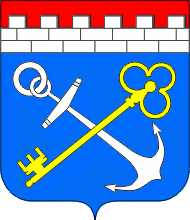 Региональный мониторинг вирусных заболеваний рыб
Открытие Центра диагностики - 8 ноября 2019 года;
в 2021 году -  152 исследования
г. Выборг, ул. Приморская, д. 55
ГБУ ЛО «СББЖ Выборгского района»
8 (813 78) 56-637, 8 (813 78) 56-466
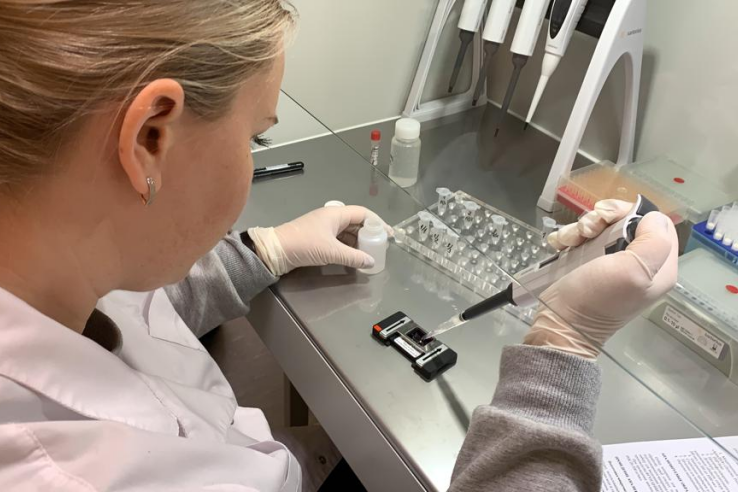 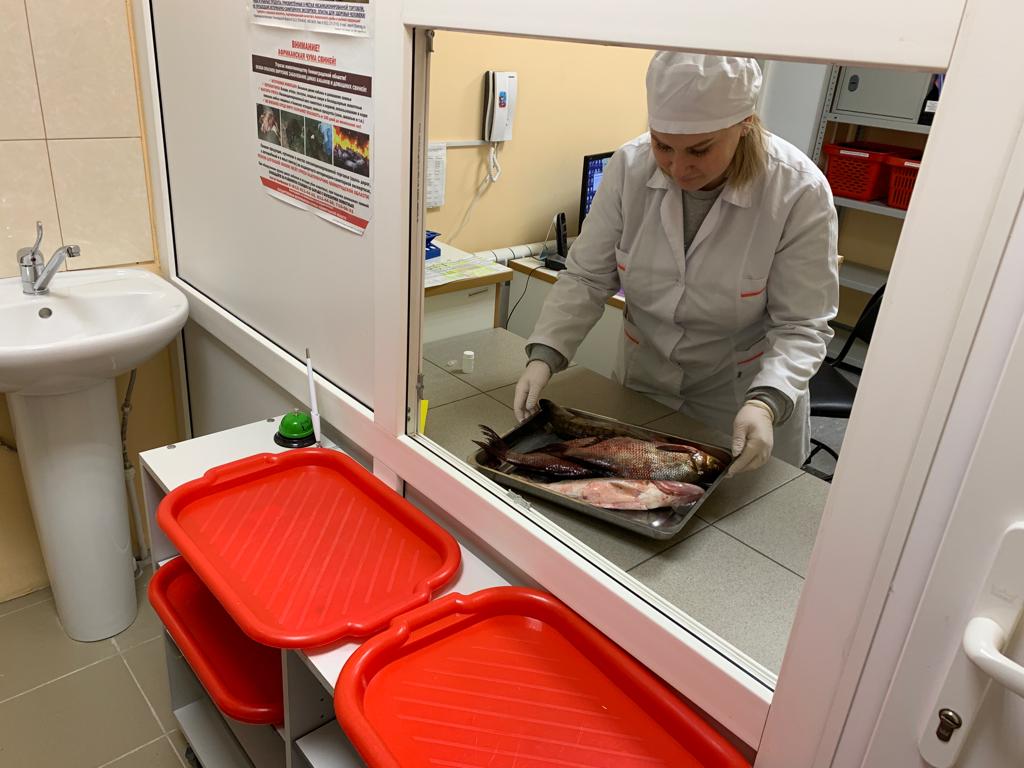 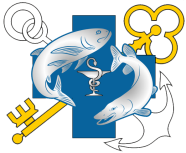 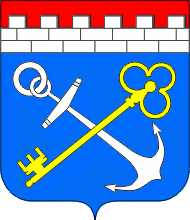 Показатели работы Регионального центра эпизоотического и экологического мониторинга акваторий Ленинградской области и диагностических лабораторий в 2021 году
Эпизоотическое состояние предприятий аквакультуры Ленинградской области в 2021 году
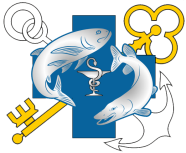 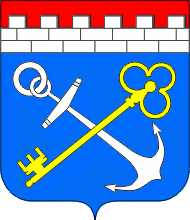 эпизоотическое и ветеринарно-санитарное состояние предприятий аквакультуры является благополучным;
вспышек инфекционных и инвазионных заболеваний не выявлено; 
отмечены возбудители апиозомоза, ихтиофтириоза, моногеноидоза, диплостомоза, ихтиофтириоза, акантоцефалеза, триенофороза, нематодоза, дифиллоботриоза,  филлометроидоза, эргазилеза с невысокими показателями инвазии;
отмечались случаи отхода рыбы от бактериальных заболеваний (флексибактериоз, фурункулез). Оказано содействие в лечении.
выявлены случаи отхода рыбы (рыбзаводах около 250 тыс. экз. молоди, на товарных предприятиях – около 50 тонн) в связи с проявлением болезней незаразной природы (алиментарные). Возбудители инфекционных заболеваний не отмечены, основной причиной отхода рыбы явились  неблагоприятные погодные условия и вызванными ими токсикозы.
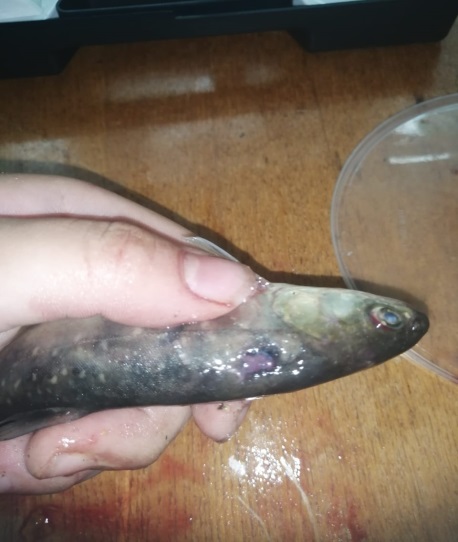 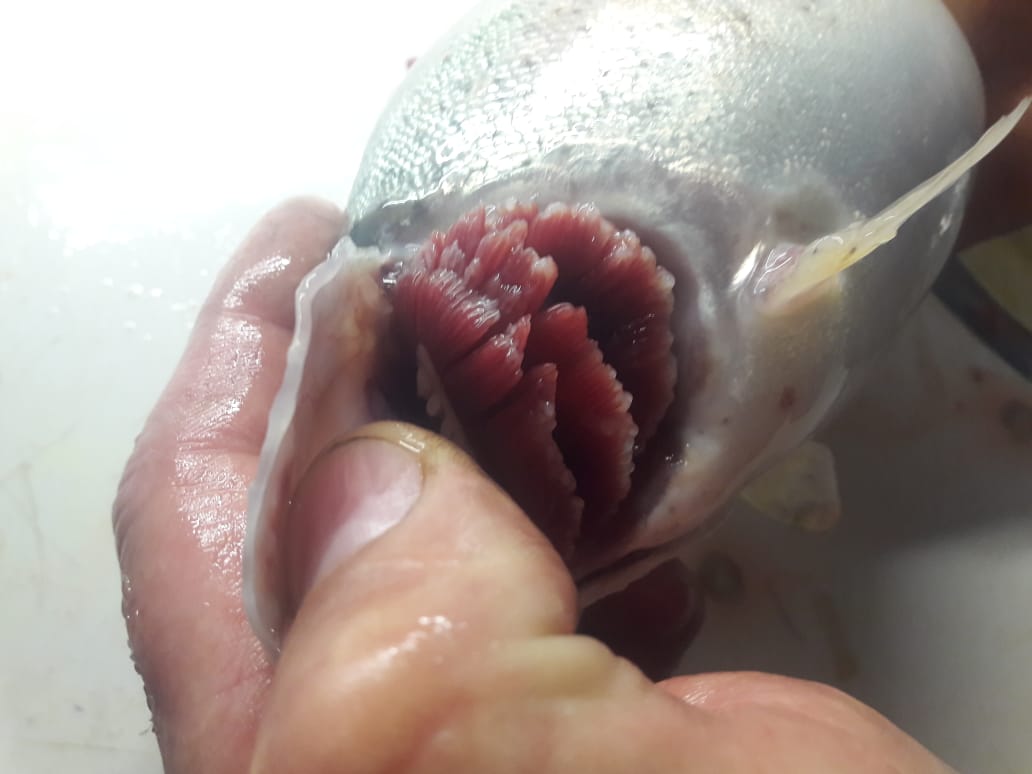 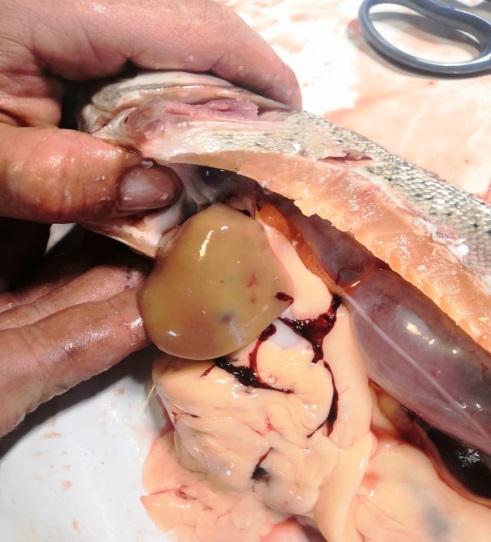 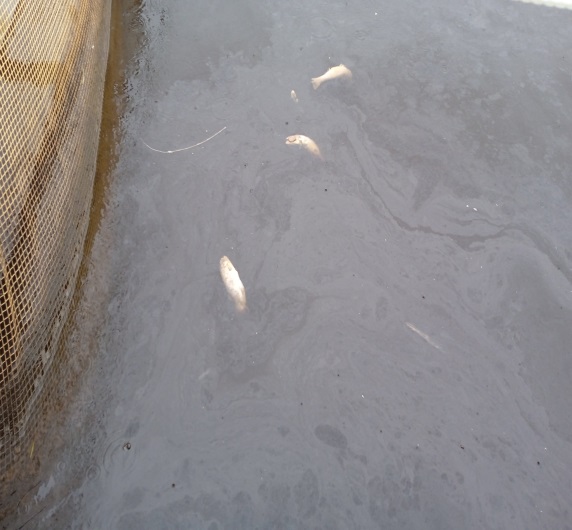 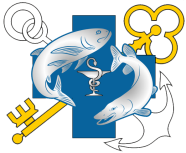 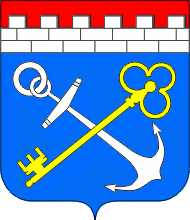 Эпизоотическое состояние предприятий аквакультуры Ленинградской области в 2022 году
Флексибактериоз молоди муксуна и чира:
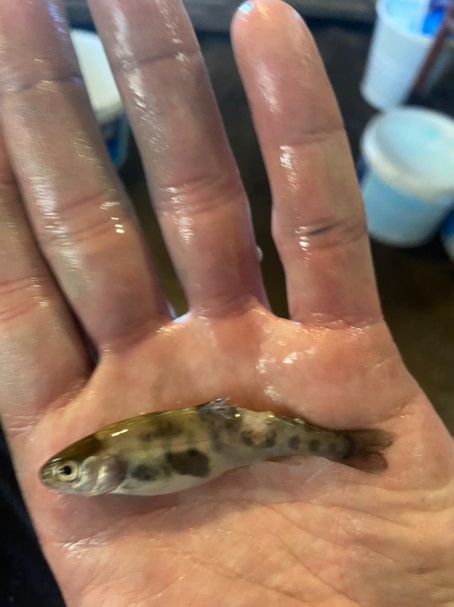 май (7 дней), отход (100-150 экз. муксуна) на фоне повышения температуры воды, поступления грязной воды и отсутствия фильтрации;
июнь (3 дня) повторный отход (1000 – 1200 экз.) с клиническими признаками флексибактериоза (фото), набухшие жабры, не полностью прикрытые крышками;
Лечение: окситетрациклин (70 мг на 1 кг. рыбы), фуразолидон (100 мг. на 1 кг. корма), витамин  С  (2 гр. на 1 кг. корма), чиктоник (5 мл. на 1 кг. корма) с кормом.
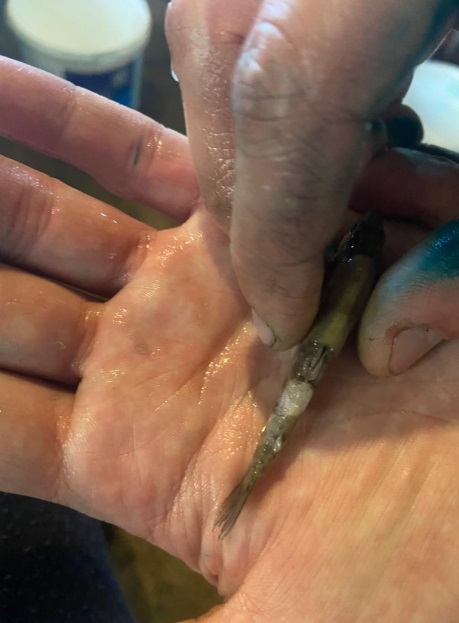 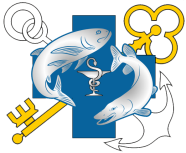 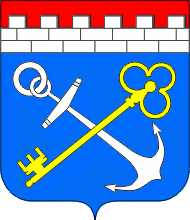 Эпизоотическое состояние предприятий аквакультуры Ленинградской области в 2022 году
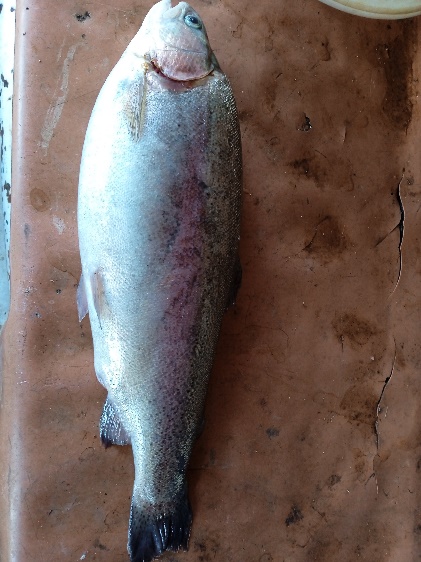 Незаразные болезни:
отход годовиков форели (150 кг.) в садках в реке (глубина 2,5 м, tводы=20 С, О2=6,8 -7,0 мг/дм3);
некроз плавников 30-40 % рыбы, водянка. Пат/анатомия: некротические повреждения апикальных концов жаберных лепестков, увеличение в размерах головной почки, гиперемия кишечника;
лабораторные исследования воды (гидрохимия, микробиология), рыбы (бактерии, паразиты), корма.
Органика в воде! Аммиак и соли аммония превышение ПДК в 11 раз;
Токсикоз, вызванный накоплением аммония в тканях рыбы, произошедшем вследствие высоких концентраций аммиака в воде, усугубленный высокими значениями температуры.
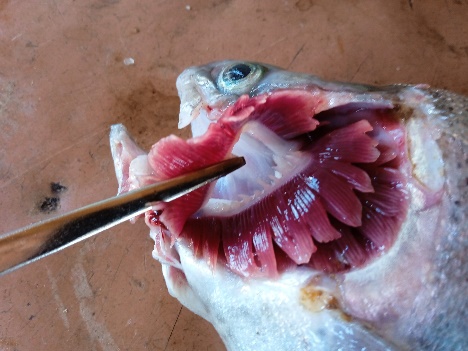 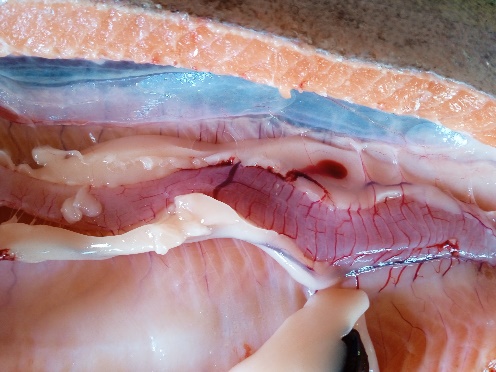 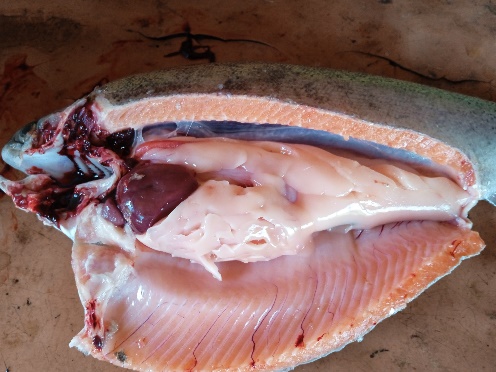 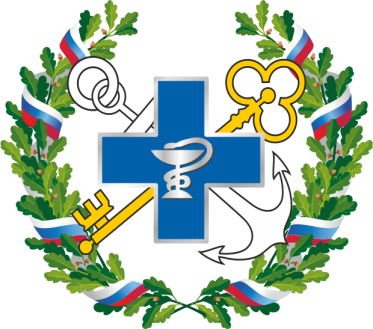 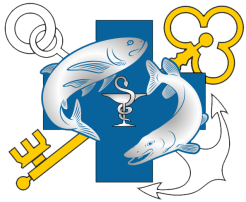 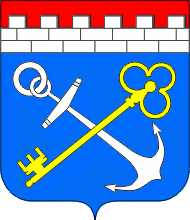 Спасибо за внимание!
8 (911) 842-52-34
zhdamirof@gmail.com